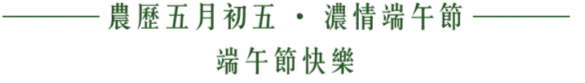 粽情端午佳节活动策划
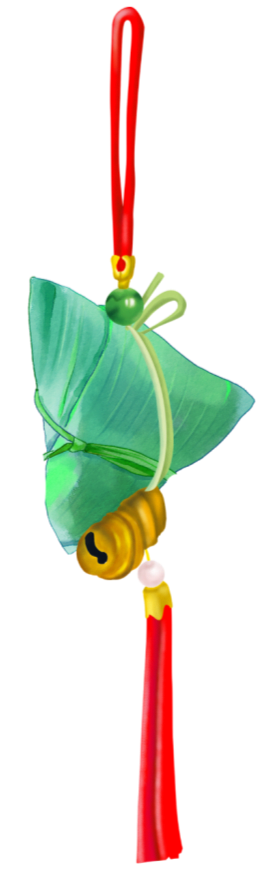 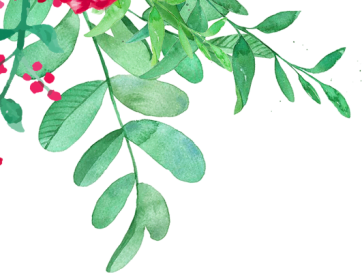 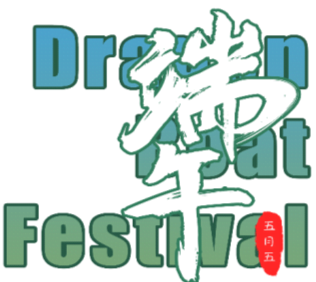 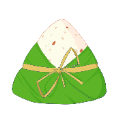 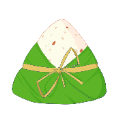 活动介绍
活动预算
01
03
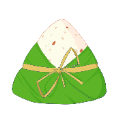 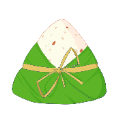 活动策划
效果预期
02
04
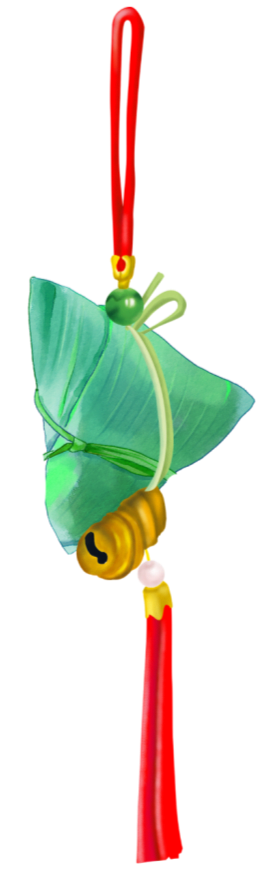 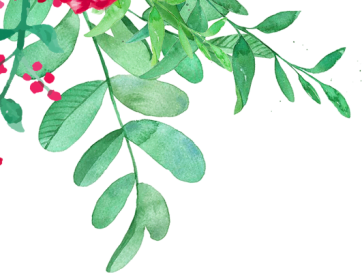 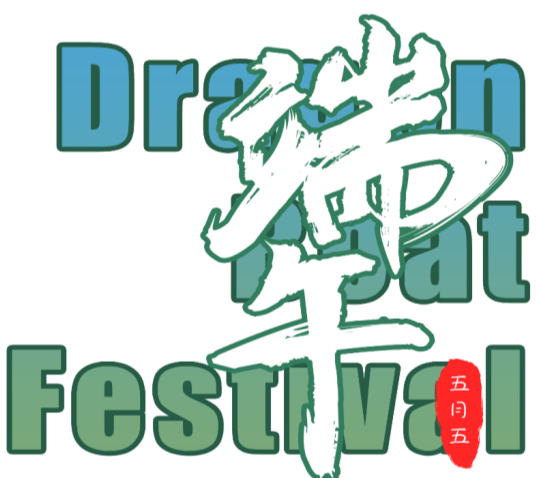 端午佳节活动介绍
Chinese  companies  will no longer remain in the hard stage and they are also promoting a culture Chinese  companies  will no longer remain 
in the hard stage and they are also wang ling yan a culture
THE  PART  01
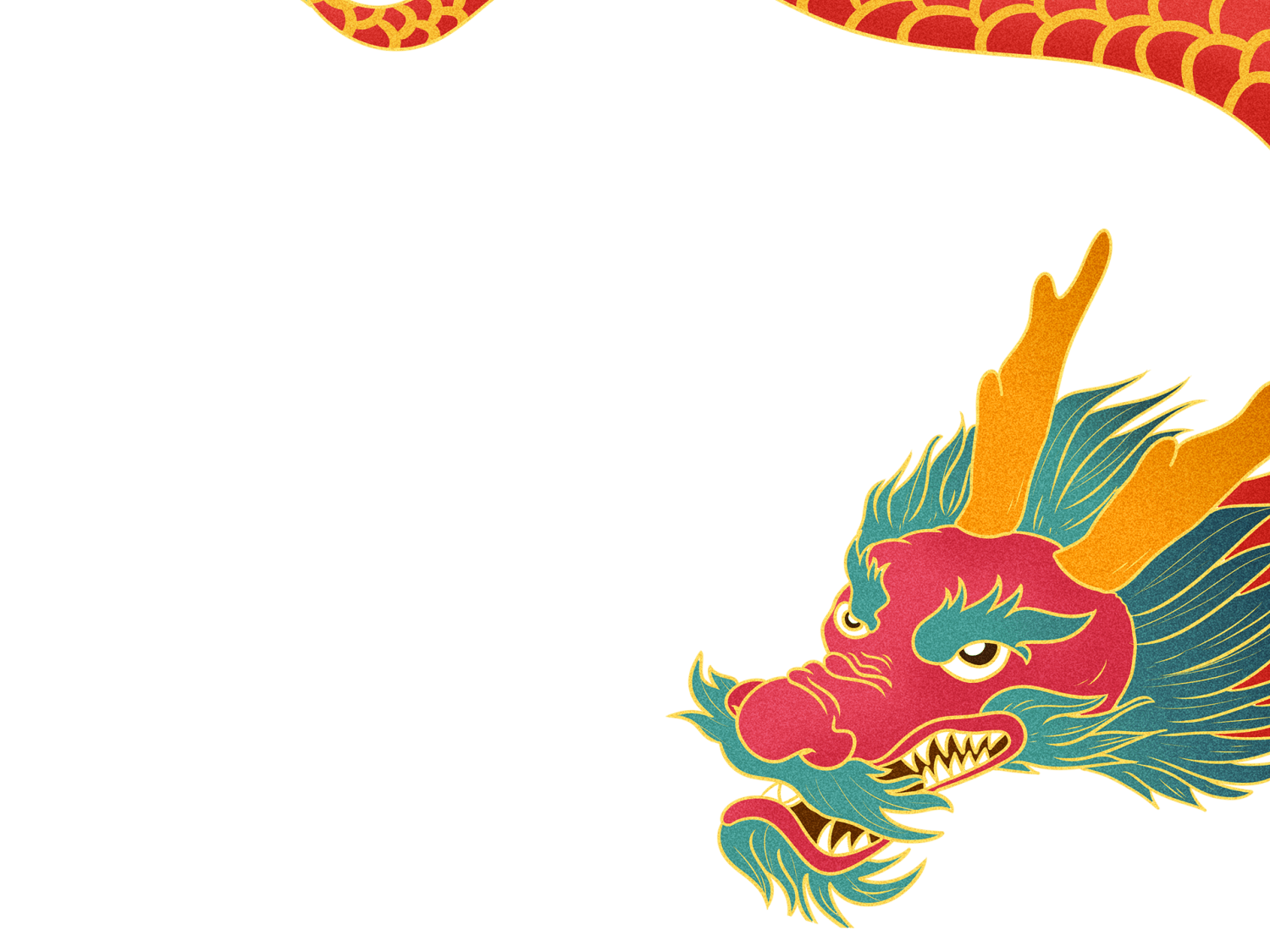 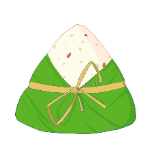 端午佳节活动介绍
01
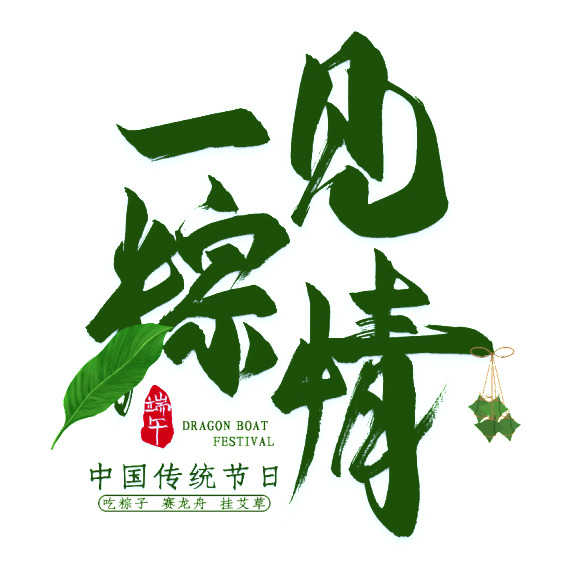 端午节，又称端阳节、龙舟节、重午节、龙节、正阳节、天中节等，节期在农历五月初五，是中国民间的传统节日。

        端午节源自天象崇拜，由上古时代祭龙演变而来。仲夏端午，苍龙七宿飞升至正南中天，是龙飞天的日子，即如《易经·乾卦》第五爻的爻辞曰：“飞龙在天”。
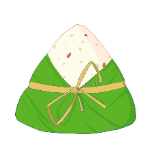 端午佳节活动介绍
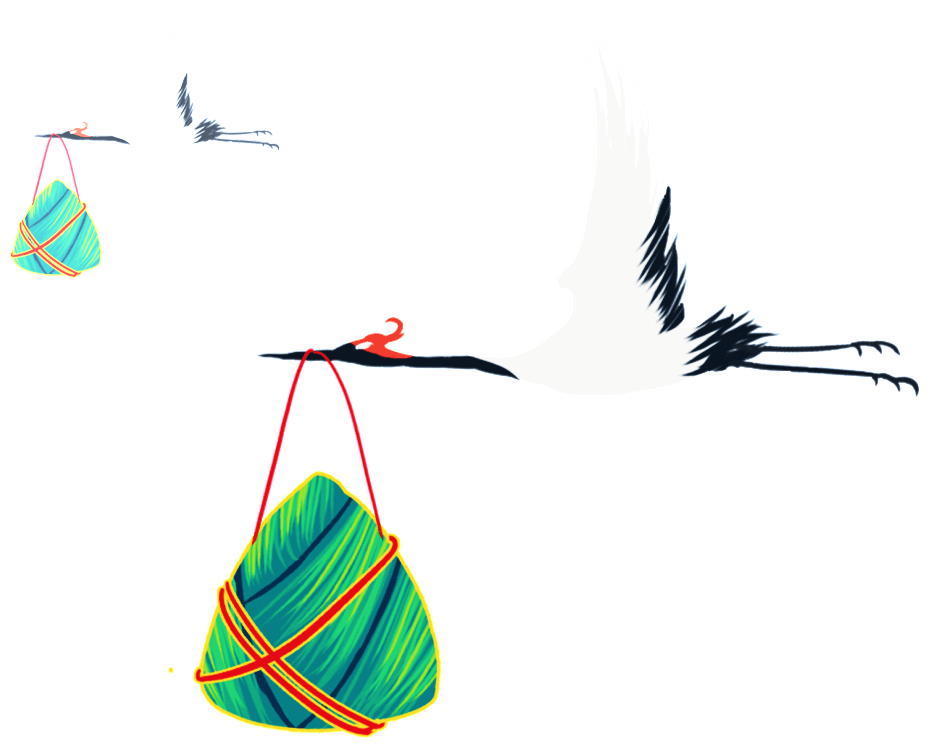 01
请在此处添加具体内容，文字尽量言简意赅，简单说明即可，不必过于繁琐，注意版面美观度。
添加标题
请在此处添加具体内容，文字尽量言简意赅，简单说明即可，不必过于繁琐，注意版面美观度。
添加标题
请在此处添加具体内容，文字尽量言简意赅，简单说明即可，不必过于繁琐，注意版面美观度。
添加标题
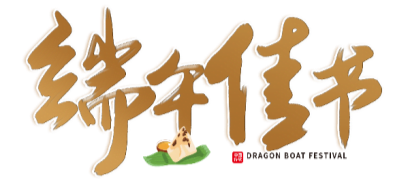 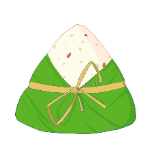 端午佳节活动介绍
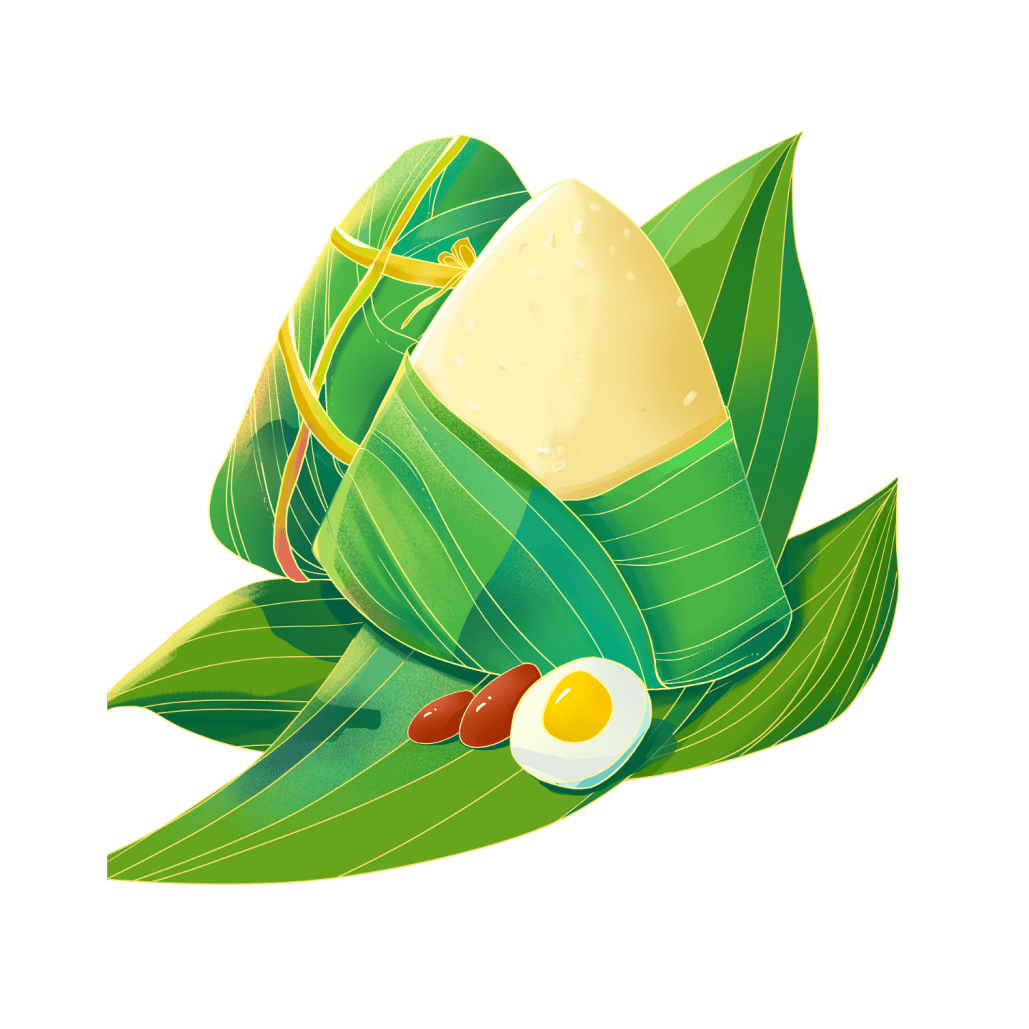 01
在此添加标题
在此添加标题
单击添加详细文字说明，或复制文本黏贴自此右键只保留文字单击添加详细文字说明，、
单击添加详细文字说明，或复制文本黏贴自此右键只保留文字单击添加详细文字说明，、
在此添加标题
在此添加标题
单击添加详细文字说明，或复制文本黏贴自此右键只保留文字单击添加详细文字说明，、
单击添加详细文字说明，或复制文本黏贴自此右键只保留文字单击添加详细文字说明，、
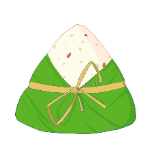 端午佳节活动介绍
01
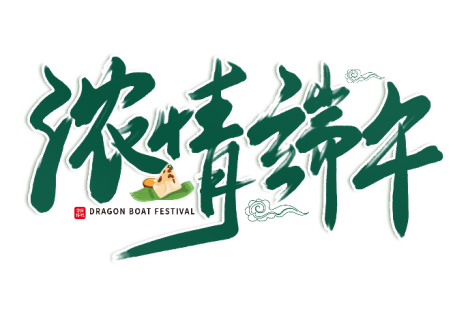 您的内容打在这里，或者通过复制您的文本后，在此框中选择粘贴，并选择只保留文字。
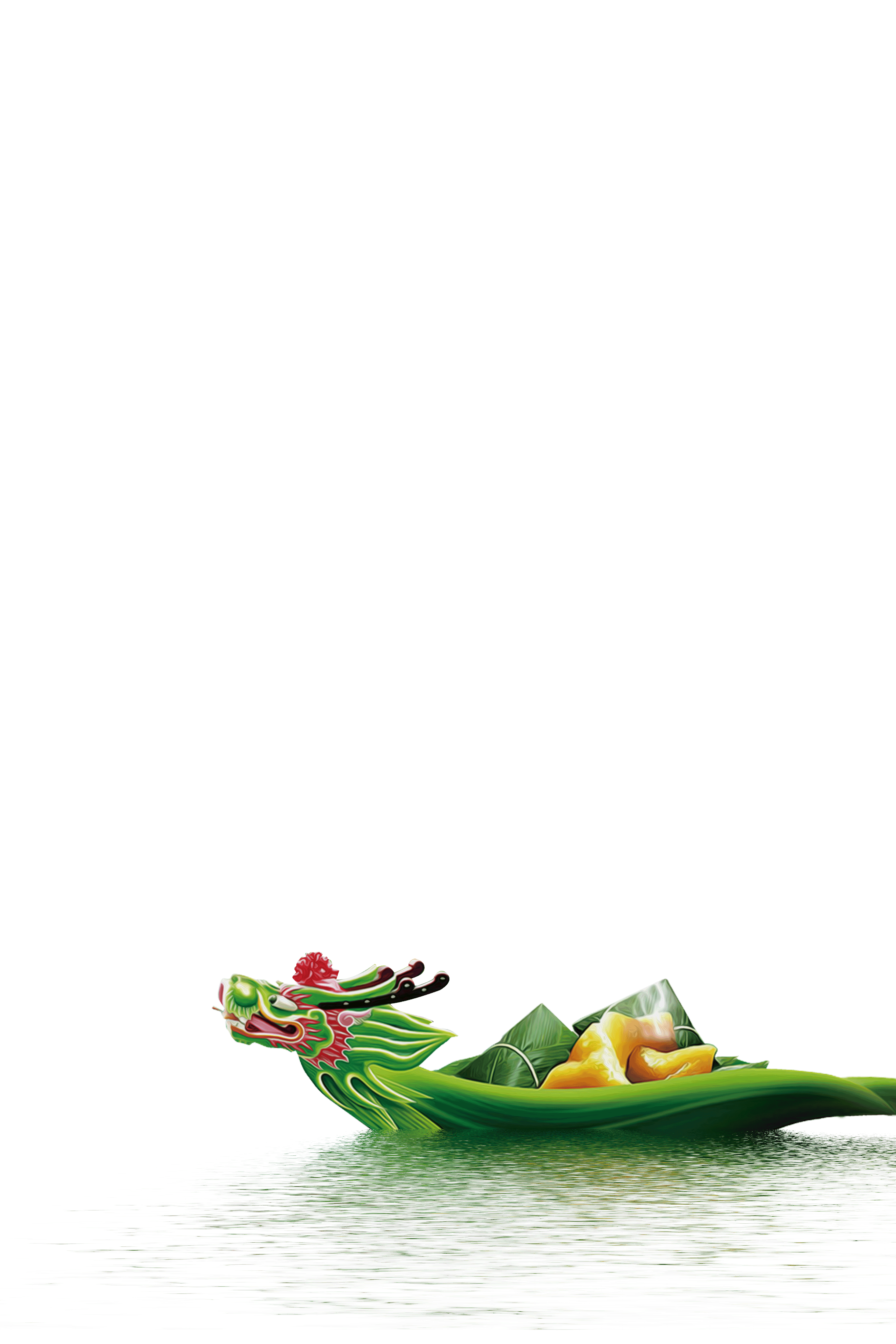 您的内容打在这里，或者通过复制您的文本后，在此框中选择粘贴，并选择只保留文字。
您的内容打在这里，或者通过复制您的文本后，在此框中选择粘贴，并选择只保留文字。
您的内容打在这里，或者通过复制您的文本后，在此框中选择粘贴，并选择只保留文字。
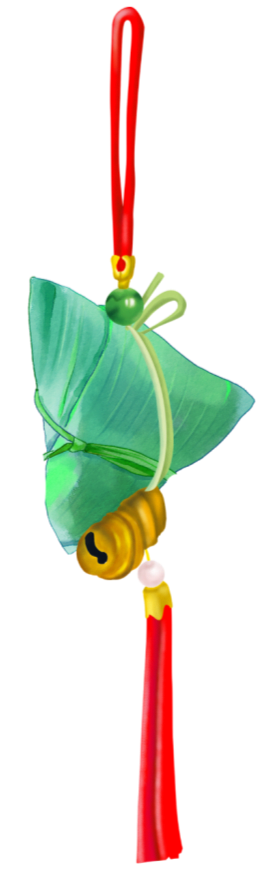 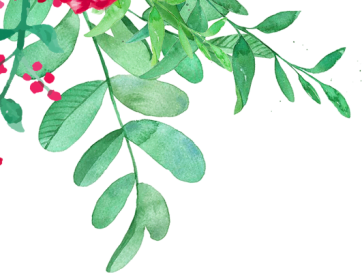 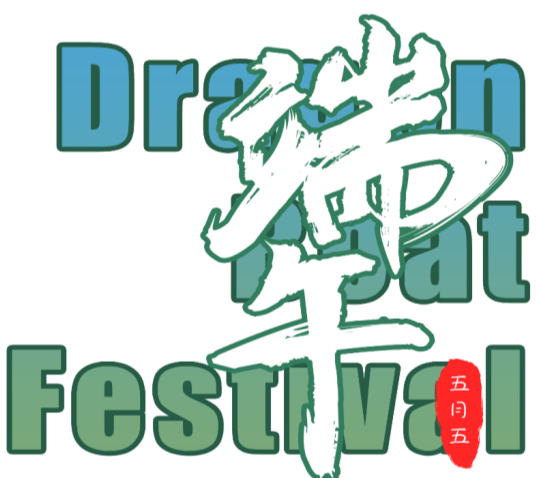 端午佳节活动策划
Chinese  companies  will no longer remain in the hard stage and they are also promoting a culture Chinese  companies  will no longer remain 
in the hard stage and they are also wang ling yan a culture
THE  PART  02
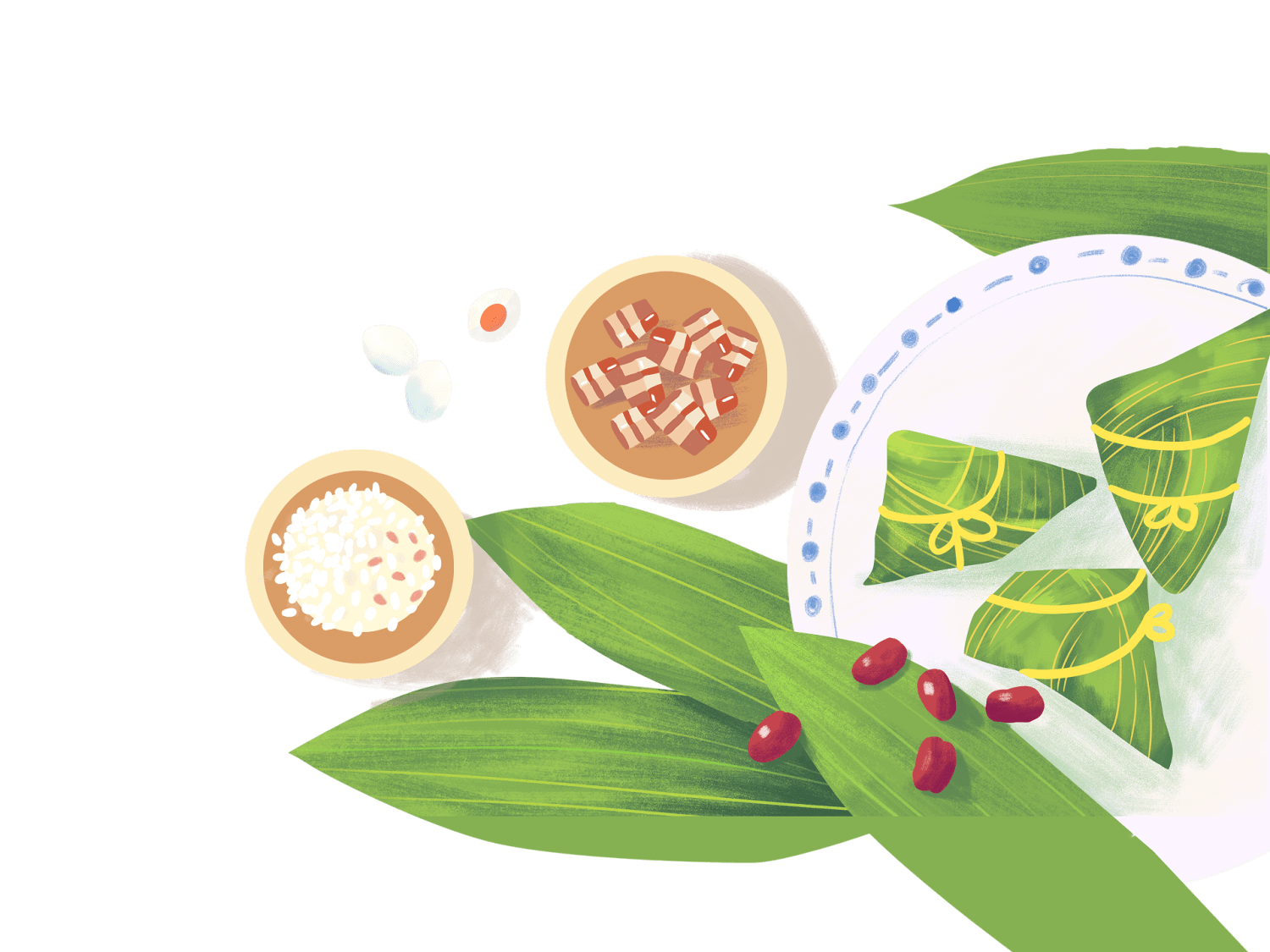 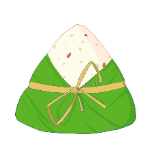 端午佳节活动策划
02
端午节为每年农历五月初五，又称端阳节、午日节、五月节、五日节、艾节、端五、重午、重五、午日、夏节、蒲节，是夏季的一个驱除瘟疫的节日，与春节、中秋等节日同属东亚文化圈的大中华地区及日本、朝鲜、韩国、越南的重要传统节日。
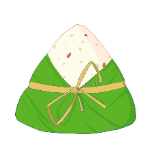 端午佳节活动策划
02
在此添加标题
在此添加标题
在此添加标题
单击添加详细文字说明，或复制文本黏贴自此右键只保留文字单击添加详细文字说明，或复制文本黏贴
单击添加详细文字说明，或复制文本黏贴自此右键只保留文字单击添加详细文字说明，或复制文本黏贴
单击添加详细文字说明，或复制文本黏贴自此右键只保留文字单击添加详细文字说明，或复制文本黏贴
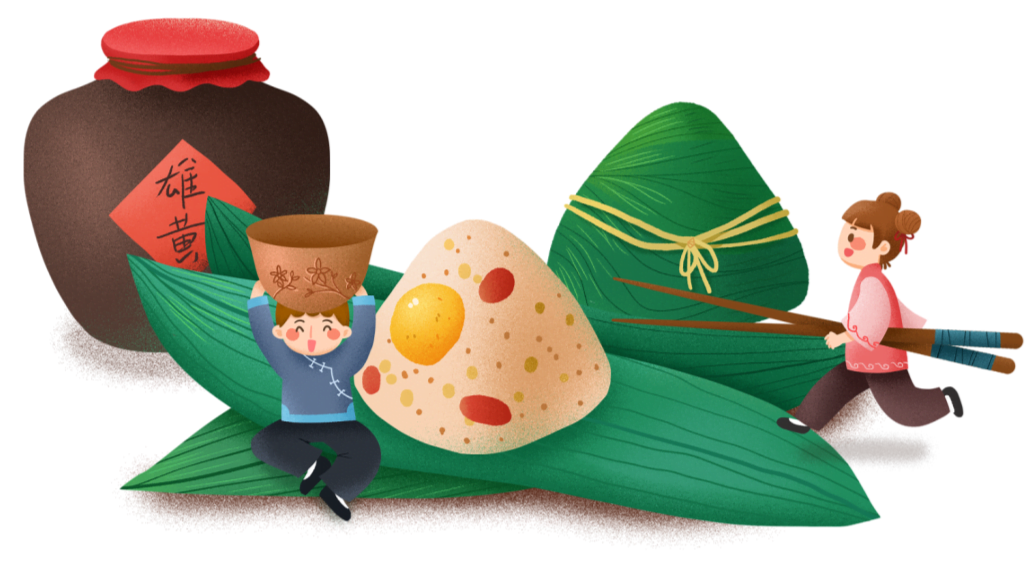 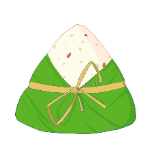 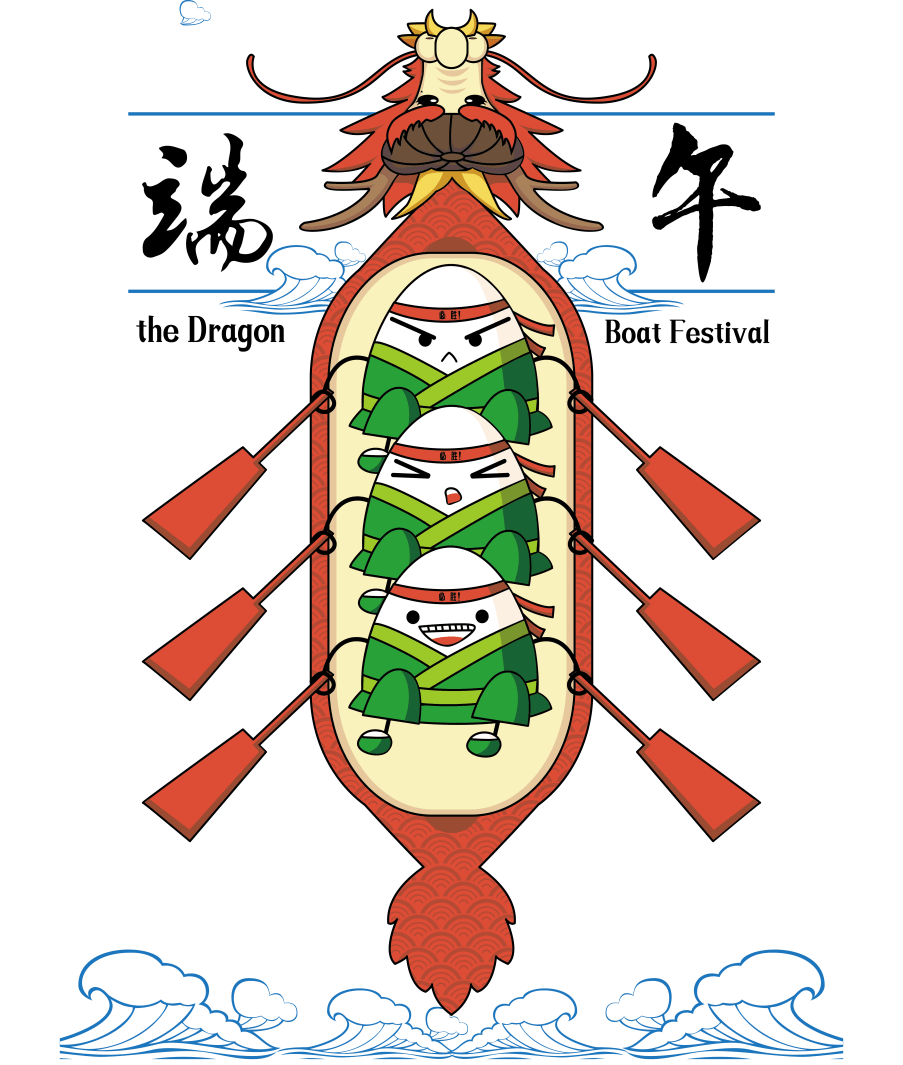 端午佳节活动策划
02
在此添加标题
在此添加标题
单击添加详细文字说明，或复制文本黏贴自此右键只保留文字单击添加详细文字说明，、
单击添加详细文字说明，或复制文本黏贴自此右键只保留文字单击添加详细文字说明，、
在此添加标题
在此添加标题
单击添加详细文字说明，或复制文本黏贴自此右键只保留文字单击添加详细文字说明，、
单击添加详细文字说明，或复制文本黏贴自此右键只保留文字单击添加详细文字说明，、
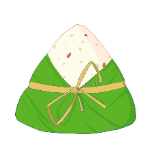 端午佳节活动策划
02
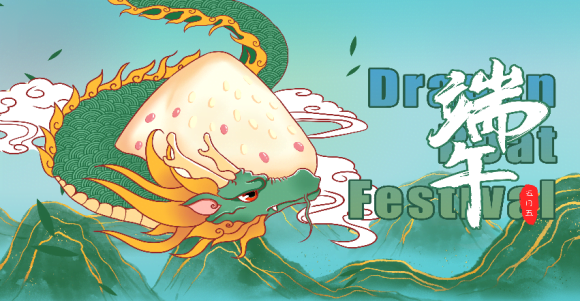 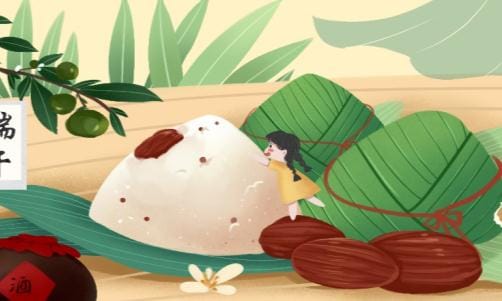 标题文字添加
标题文字添加
用户可以在投影仪或者计算机上进行演示也可以将演示文稿打印出来制作成胶片以便应用到更广泛的领域中
用户可以在投影仪或者计算机上进行演示也可以将演示文稿打印出来制作成胶片以便应用到更广泛的领域中
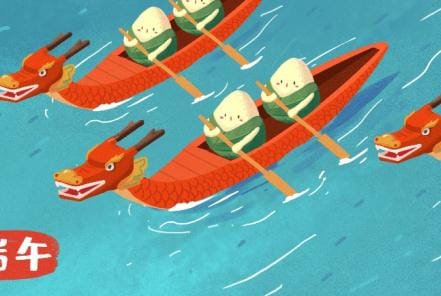 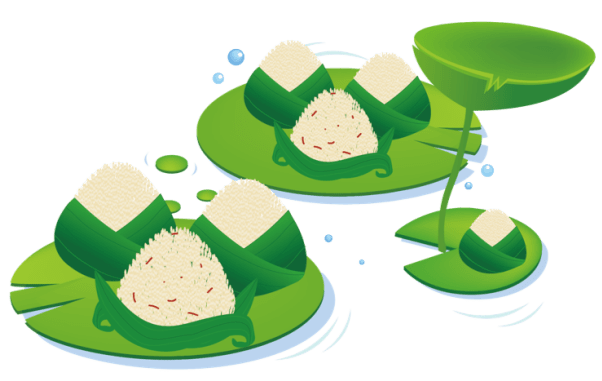 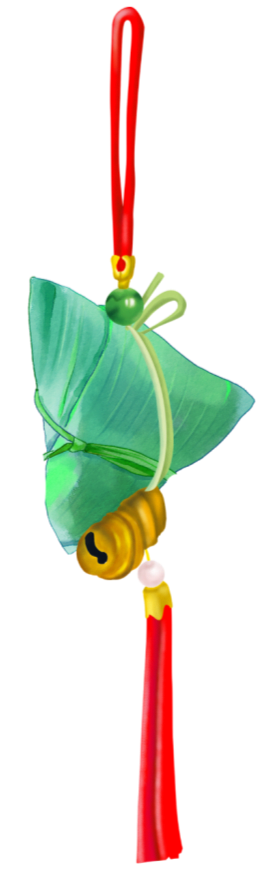 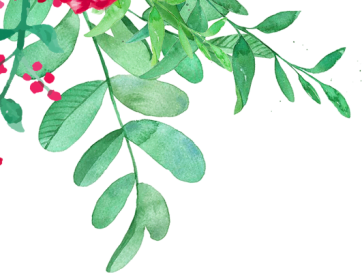 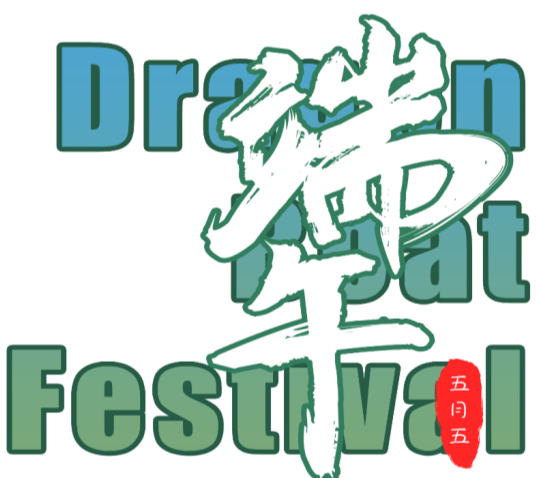 端午佳节活动预算
Chinese  companies  will no longer remain in the hard stage and they are also promoting a culture Chinese  companies  will no longer remain 
in the hard stage and they are also wang ling yan a culture
THE  PART  03
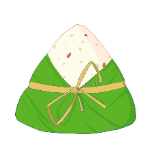 端午佳节活动预算
03
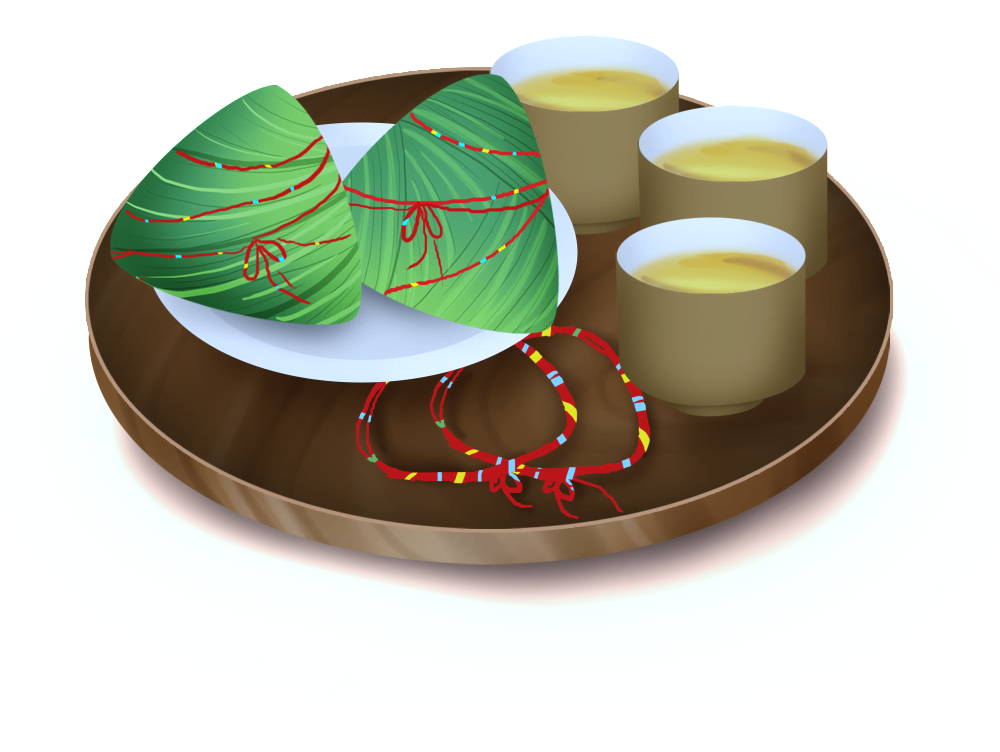 请在此处添加具体内容，文字尽量言简意赅，简单说明即可，不必过于繁琐，注意版面美观度。
添加标题
请在此处添加具体内容，文字尽量言简意赅，简单说明即可，不必过于繁琐，注意版面美观度。
请在此处添加具体内容，文字尽量言简意赅，简单说明即可，不必过于繁琐，注意版面美观度。
添加标题
添加标题
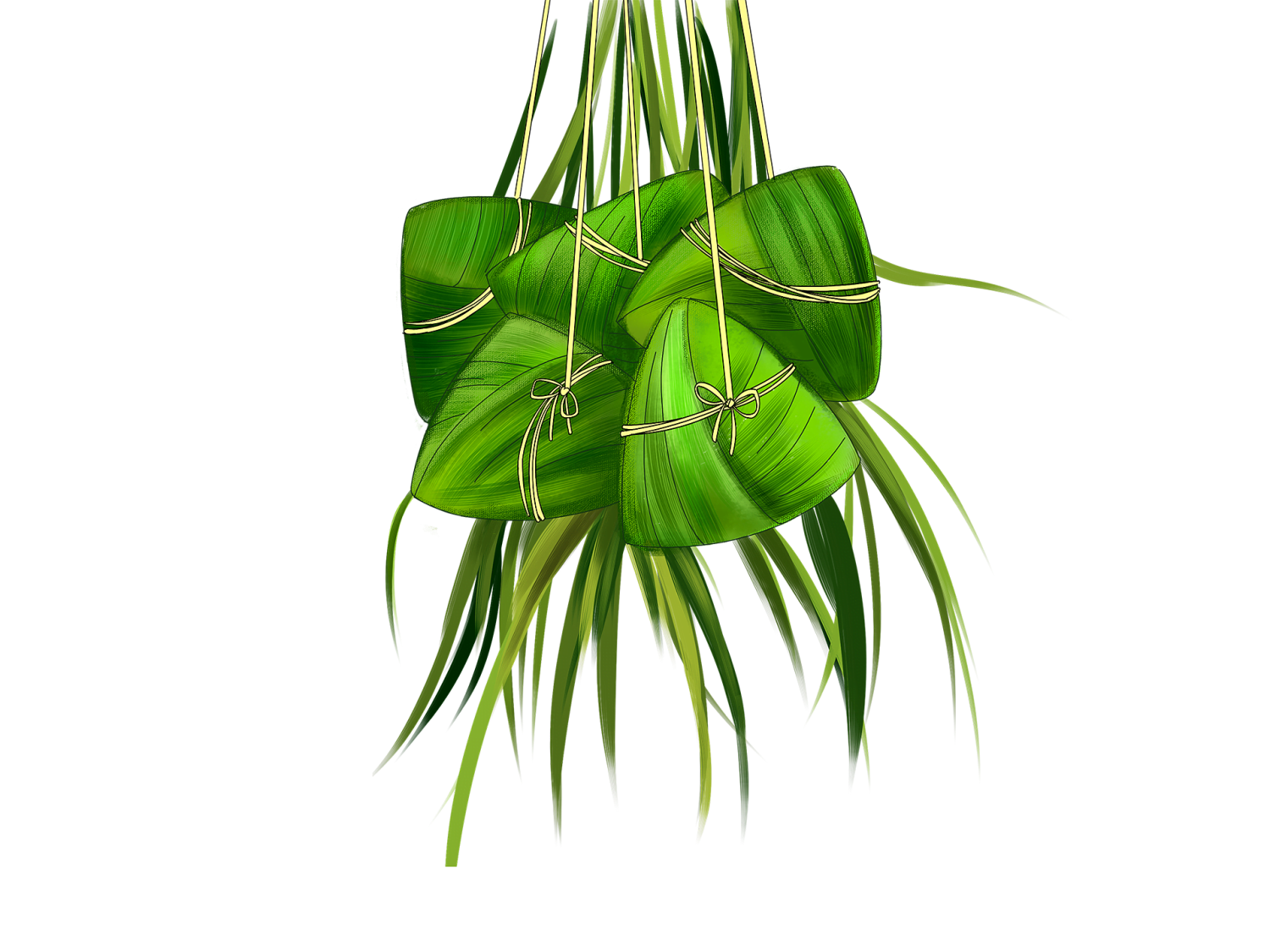 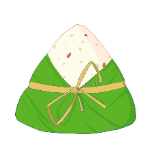 端午佳节活动预算
03
点击此处添加标题
点击此处添加标题
单击此处输入文本内容，单击此处输入文本内容，单击此处输入文本内容，单击此处输入文本内容，单击此处输入文本内容，
单击此处输入文本内容，单击此处输入文本内容，单击此处输入文本内容，单击此处输入文本内容，单击此处输入文本内容，
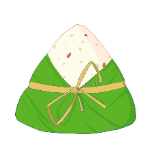 端午佳节活动预算
03
请输入标题
请输入标题
请输入标题
请在此处添加具体内容，文字尽量言简意赅，简单说明即可。
请在此处添加具体内容，文字尽量言简意赅，简单说明即可。
请在此处添加具体内容，文字尽量言简意赅，简单说明即可。
60%
20%
40%
55%
34%
34%
55%
55%
19%
19%
节日PPT模板 http:// www.PPT818.com/jieri/
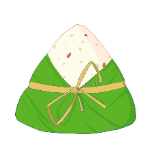 端午佳节活动预算
03
65%
65%
75%
75%
添加标题
添加标题
添加标题
添加标题
您的内容打在这里，或者通过复制您的文本后，在此框中选择粘贴，并选择只保留文字。
您的内容打在这里，或者通过复制您的文本后，在此框中选择粘贴，并选择只保留文字。
您的内容打在这里，或者通过复制您的文本后，在此框中选择粘贴，并选择只保留文字。
您的内容打在这里，或者通过复制您的文本后，在此框中选择粘贴，并选择只保留文字。
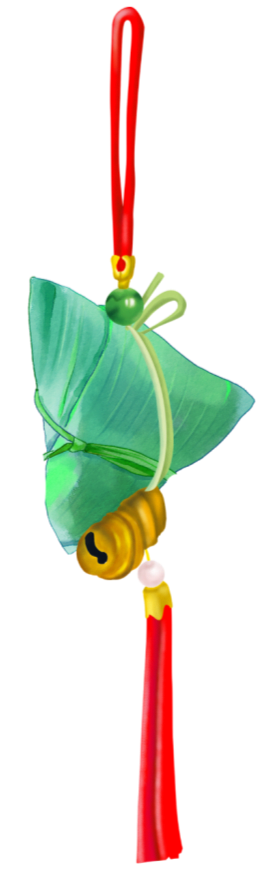 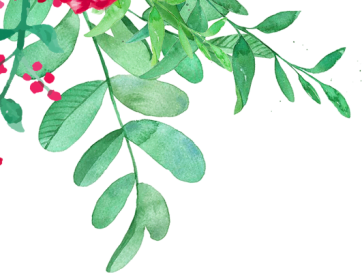 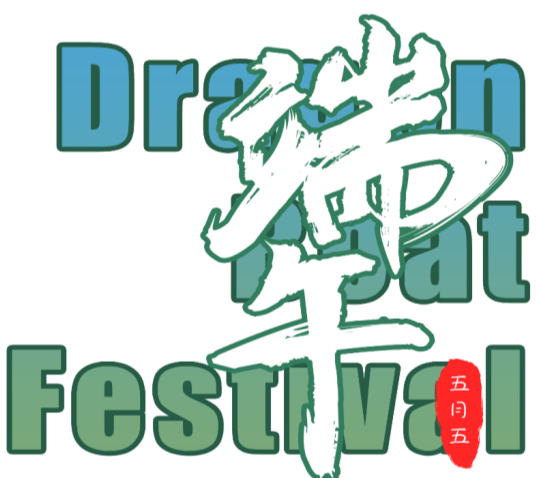 端午佳节效果预期
Chinese  companies  will no longer remain in the hard stage and they are also promoting a culture Chinese  companies  will no longer remain 
in the hard stage and they are also wang ling yan a culture
THE  PART  04
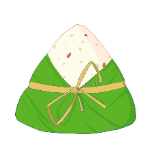 端午佳节效果预期
01
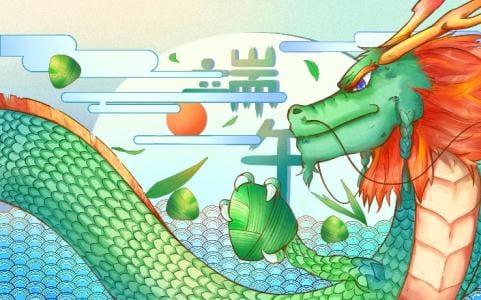 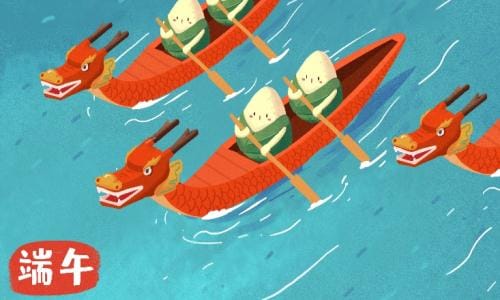 添加文字标题
添加文字标题
添加文字标题
此处添加详细文本描述，建议与标题相关并符合整体语言风格，语言描述尽量……
此处添加详细文本描述，建议与标题相关并符合整体语言风格，语言描述尽量……
此处添加详细文本描述，建议与标题相关并符合整体语言风格，语言描述尽量……
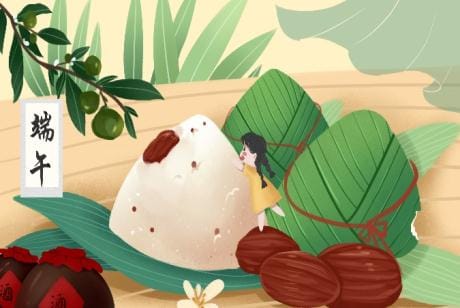 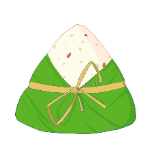 端午佳节效果预期
01
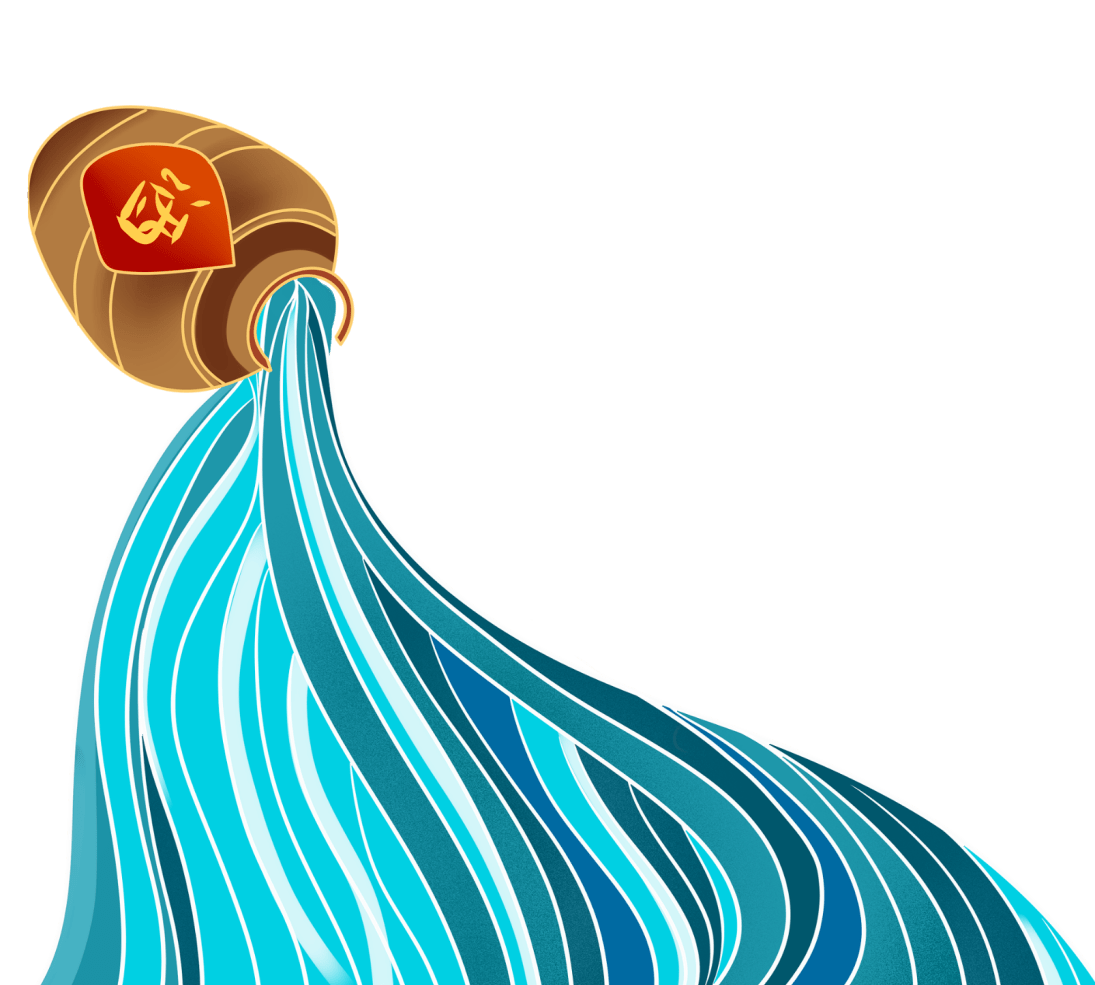 在此添加标题
单击添加详细文字说明，或复制文本黏贴自此右键只保留文字单击添加详细文字说明，或复制文本黏贴
80%
60%
90%
在此添加标题
单击添加详细文字说明，或复制文本黏贴自此右键只保留文字单击添加详细文字说明，或复制文本黏贴
请替换文字内容
请替换文字内容
请替换文字内容
此处添加详细文本描述，建议与标题相关并符合整体语言
此处添加详细文本描述，建议与标题相关并符合整体语言
此处添加详细文本描述，建议与标题相关并符合整体语言
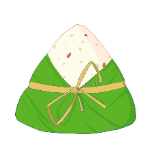 端午佳节效果预期
01
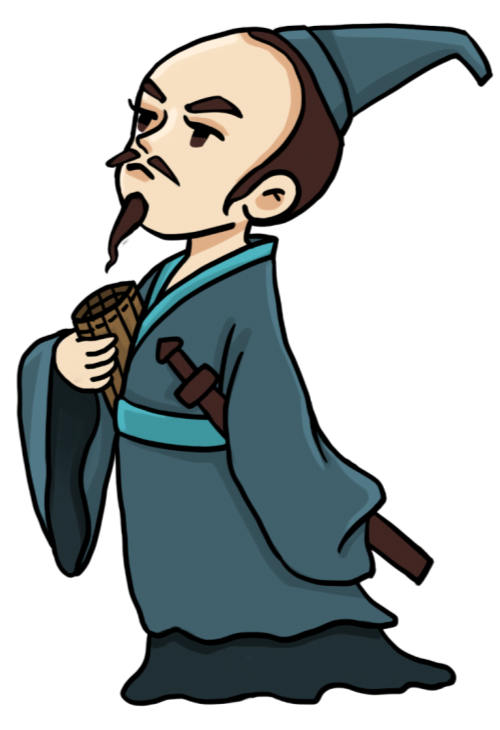 请在此处添加具体内容，文字尽量言简意赅，简单说明即可，不必过于繁琐，注意版面美观度。
添加标题
请在此处添加具体内容，文字尽量言简意赅，简单说明即可，不必过于繁琐，注意版面美观度。
添加标题
请在此处添加具体内容，文字尽量言简意赅，简单说明即可，不必过于繁琐，注意版面美观度。
添加标题
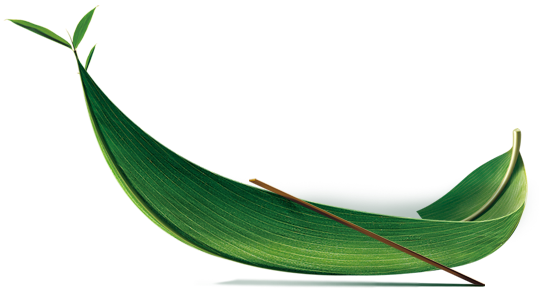 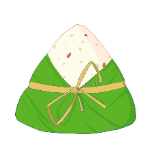 端午佳节效果预期
01
添加标题
添加标题
添加标题
添加标题
您的内容打在这里，或者通过复制您的文本后，在此框中选择粘贴，并选择只保留文字。
您的内容打在这里，或者通过复制您的文本后，在此框中选择粘贴，并选择只保留文字。
您的内容打在这里，或者通过复制您的文本后，在此框中选择粘贴，并选择只保留文字。
您的内容打在这里，或者通过复制您的文本后，在此框中选择粘贴，并选择只保留文字。
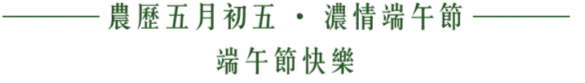 汇报完毕，谢谢大家